State Network Density by IGO Membership
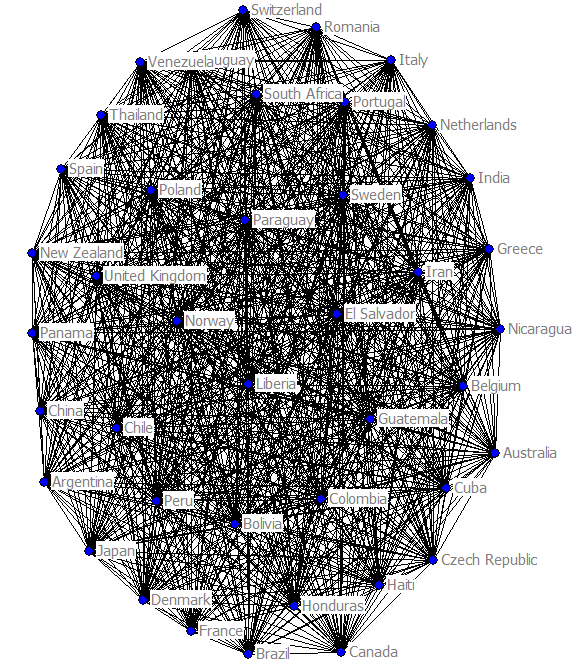 Matrix 3
State network density by IGO membership
1919
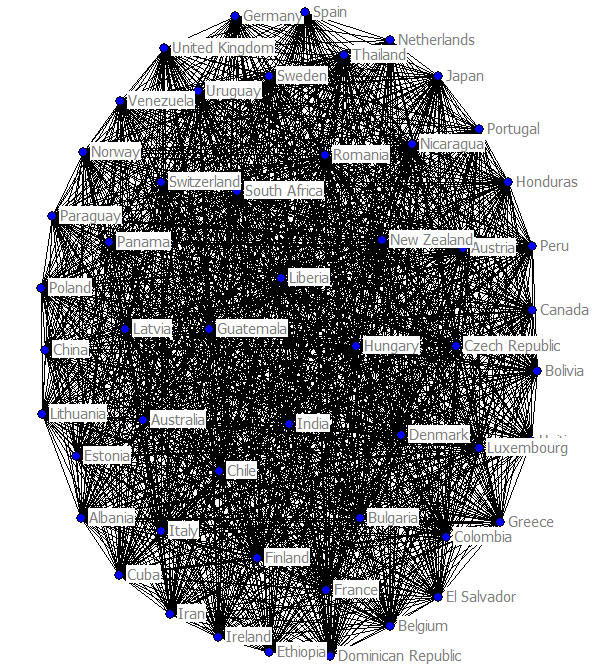 Matrix 3
State network density by IGO membership
1930
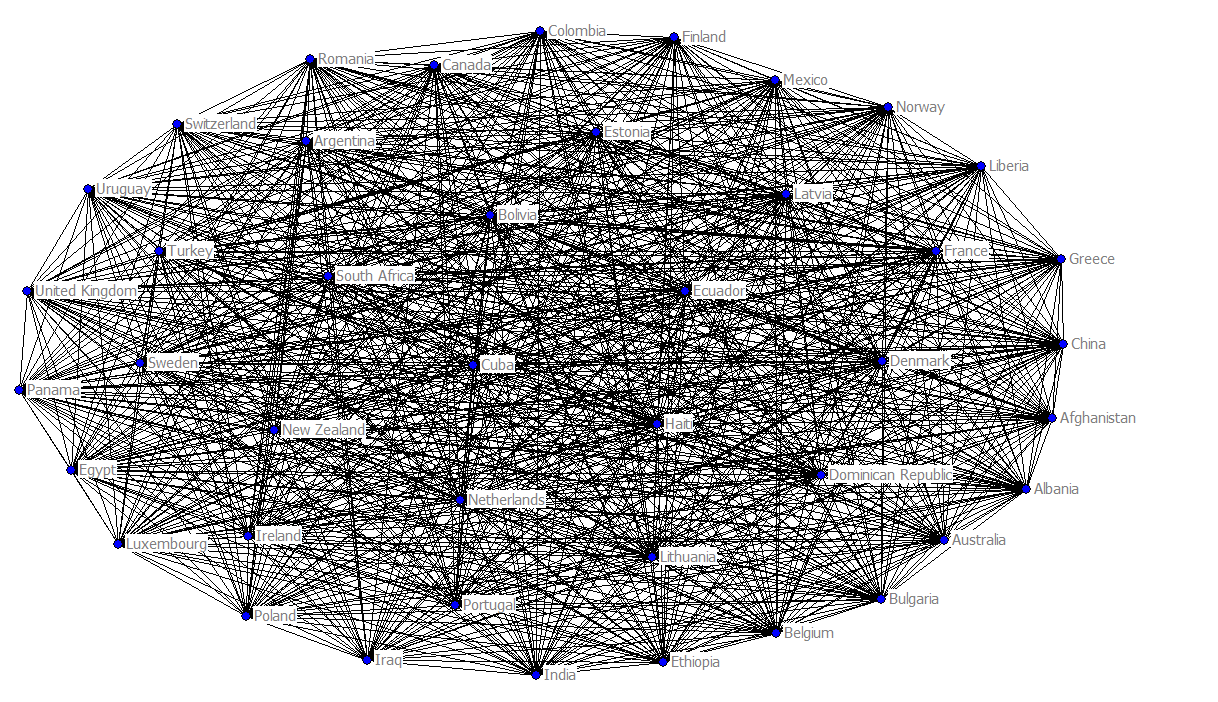 Matrix 3
State network density by IGO membership
1940
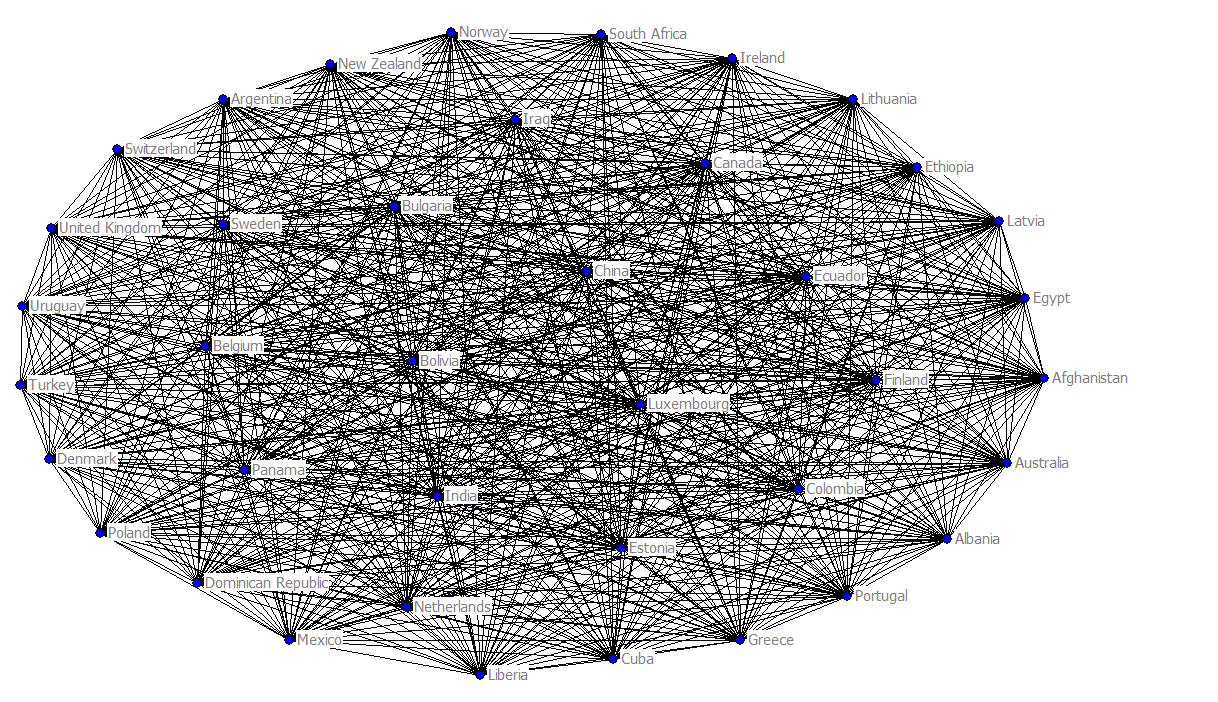 Matrix 3
State network density by IGO membership
1944
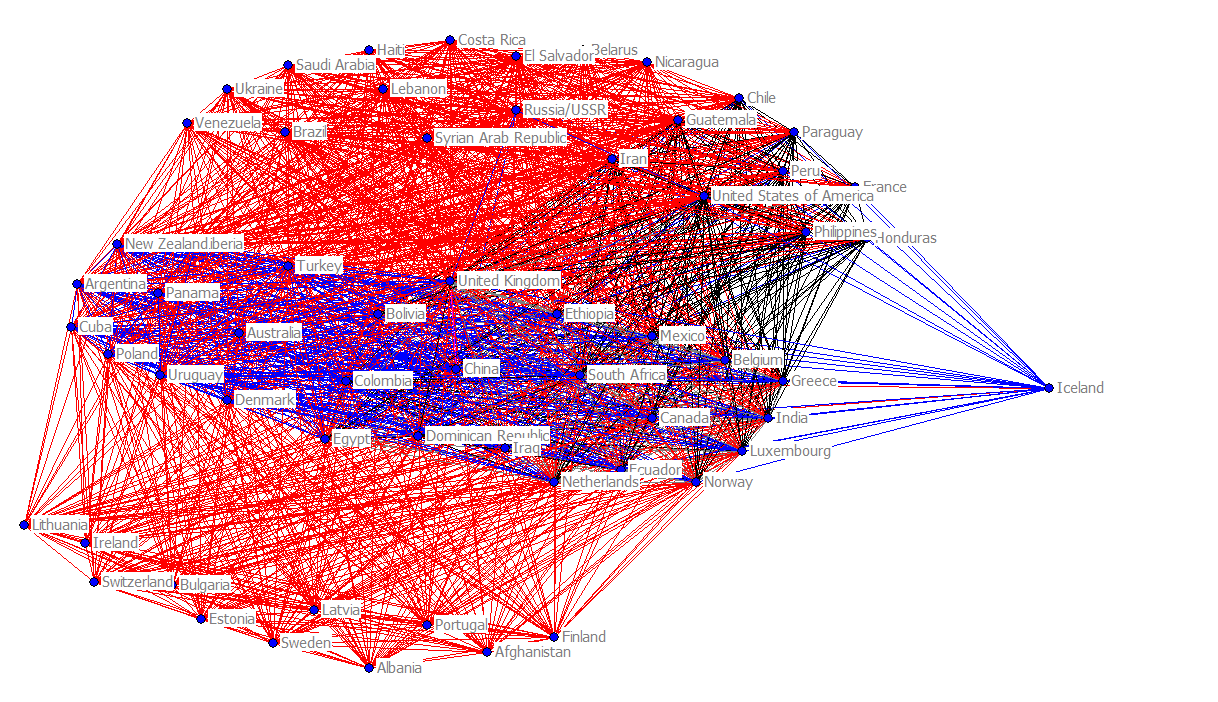 Matrix 3
State network density by IGO membership
1945
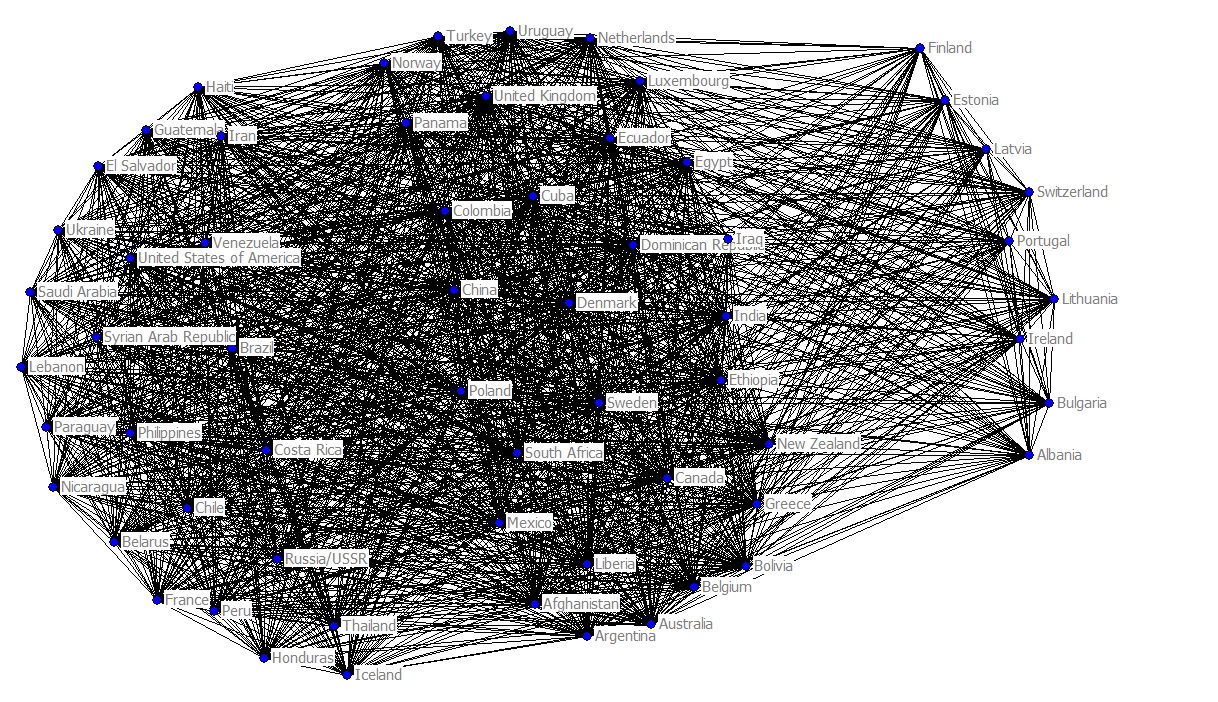 Matrix 3
State network density by IGO membership
1946
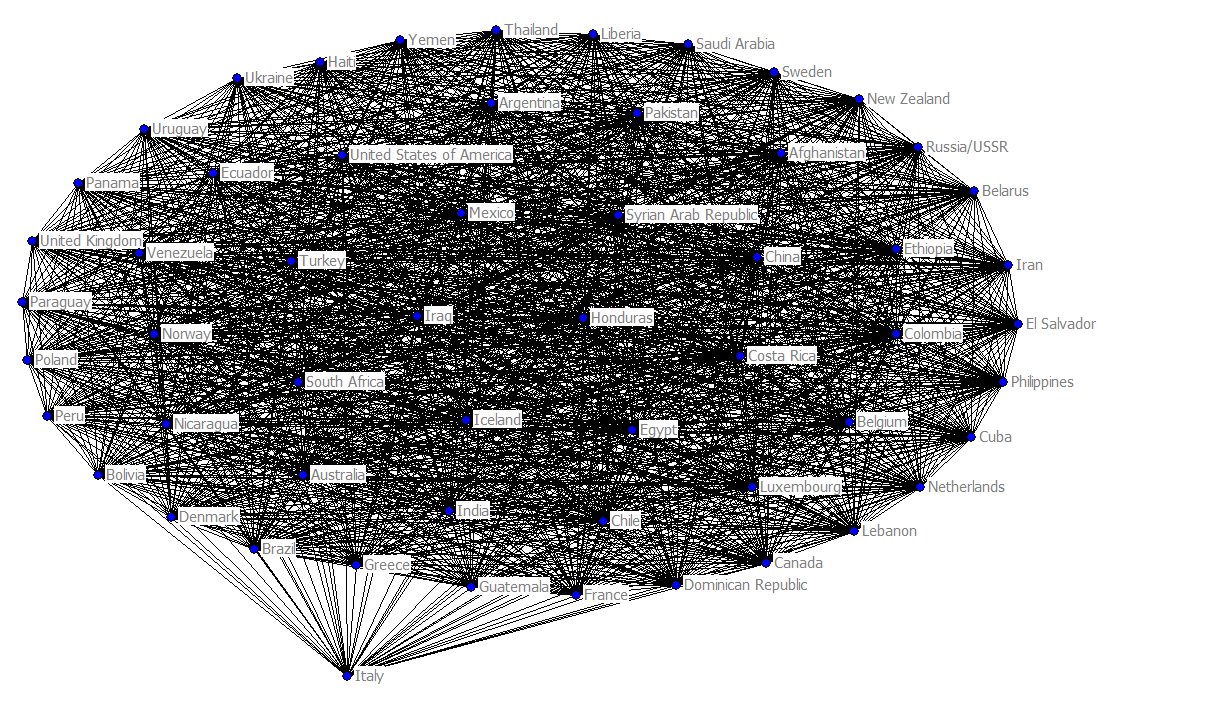 Matrix 3
State network density by IGO membership
1947
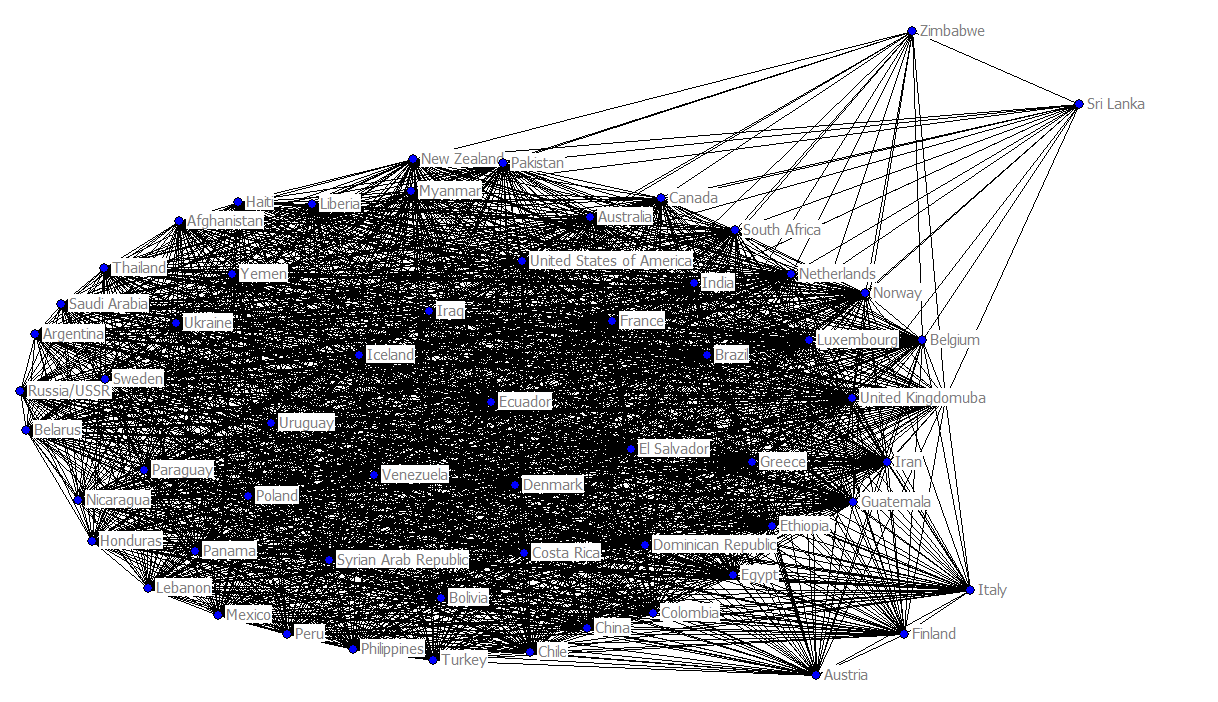 Matrix 3
State network density by IGO membership
1948
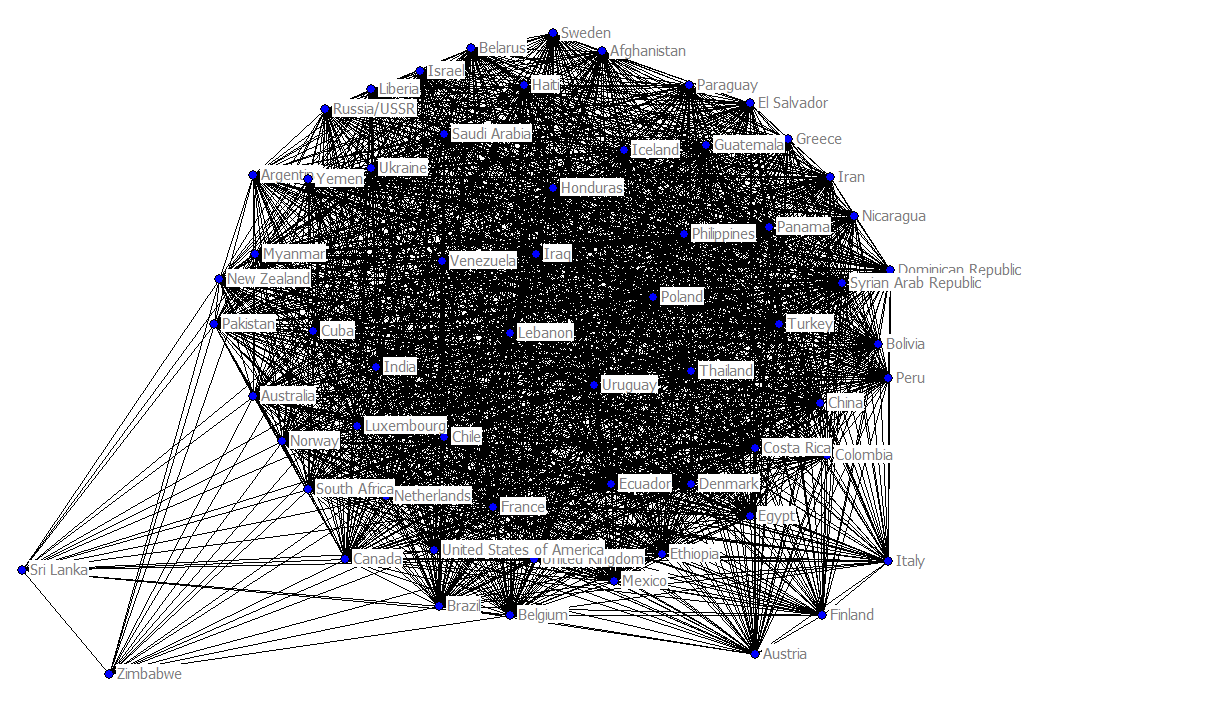 Matrix 3
State network density by IGO membership
1949
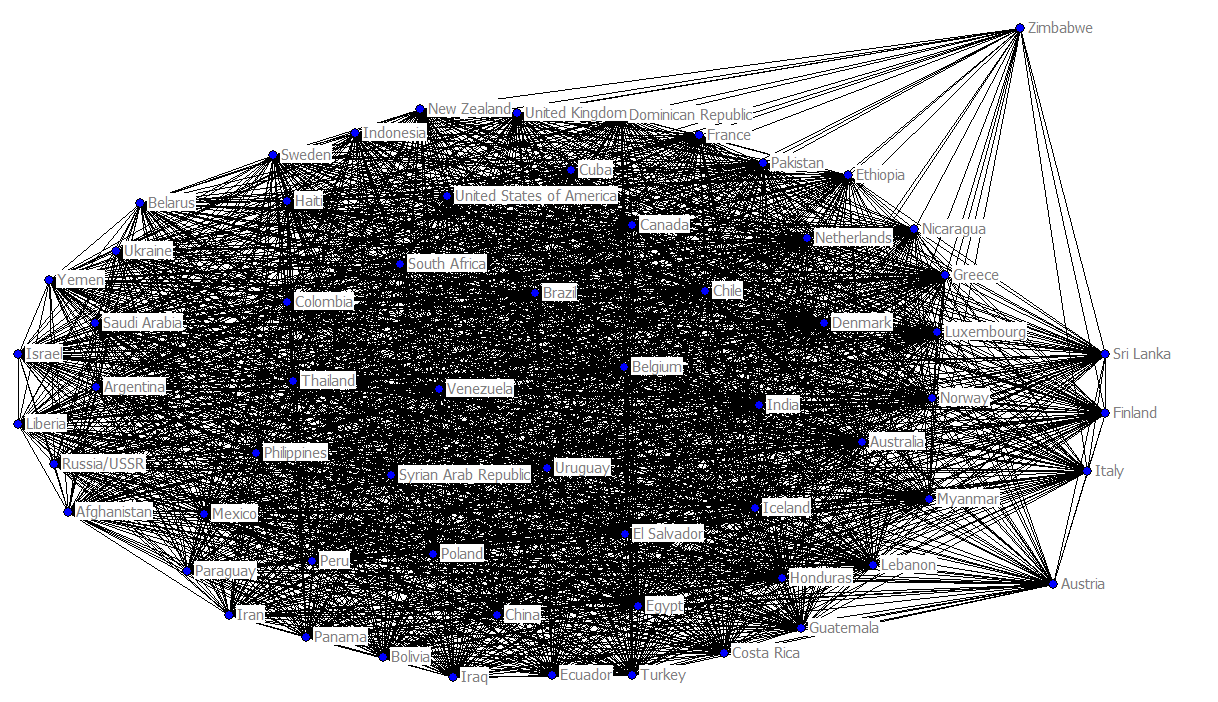 Matrix 3
State network density by IGO membership
1950
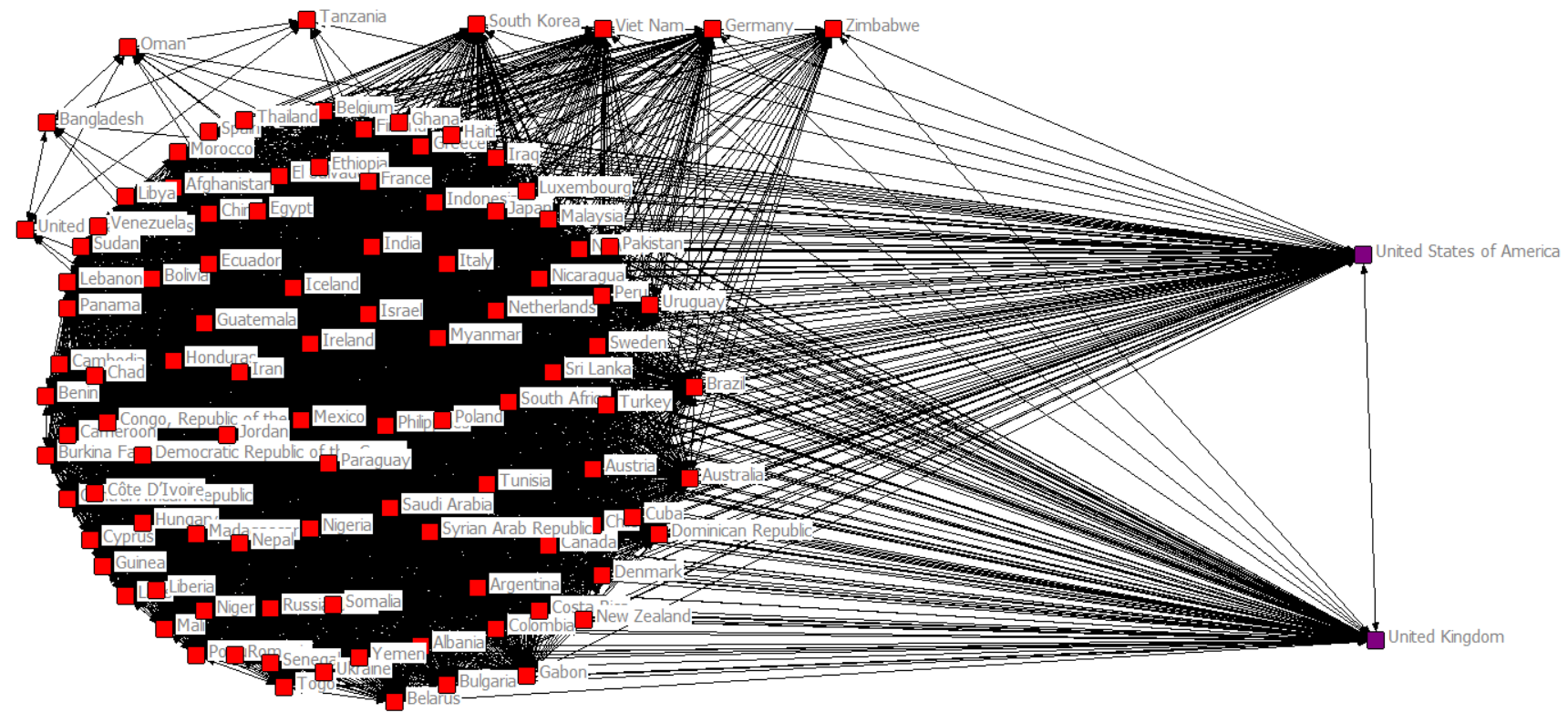 Matrix 3
State network density by IGO membership
1960
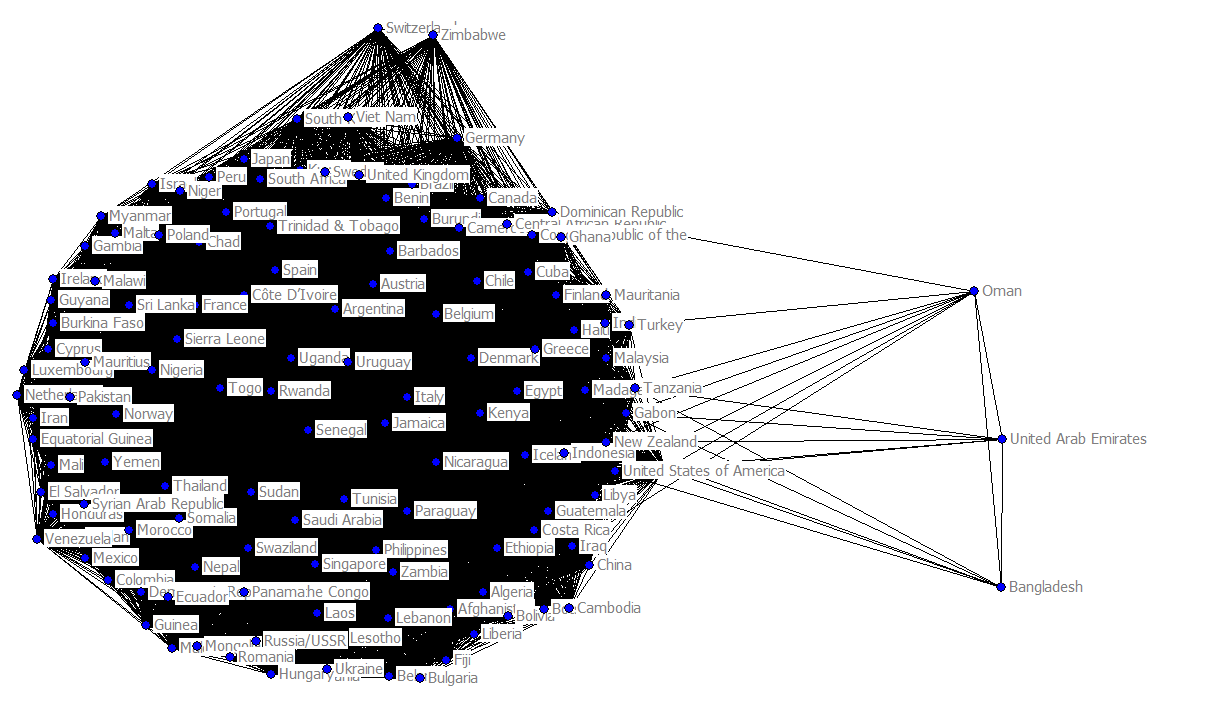 Matrix 3
State network density by IGO membership
1970
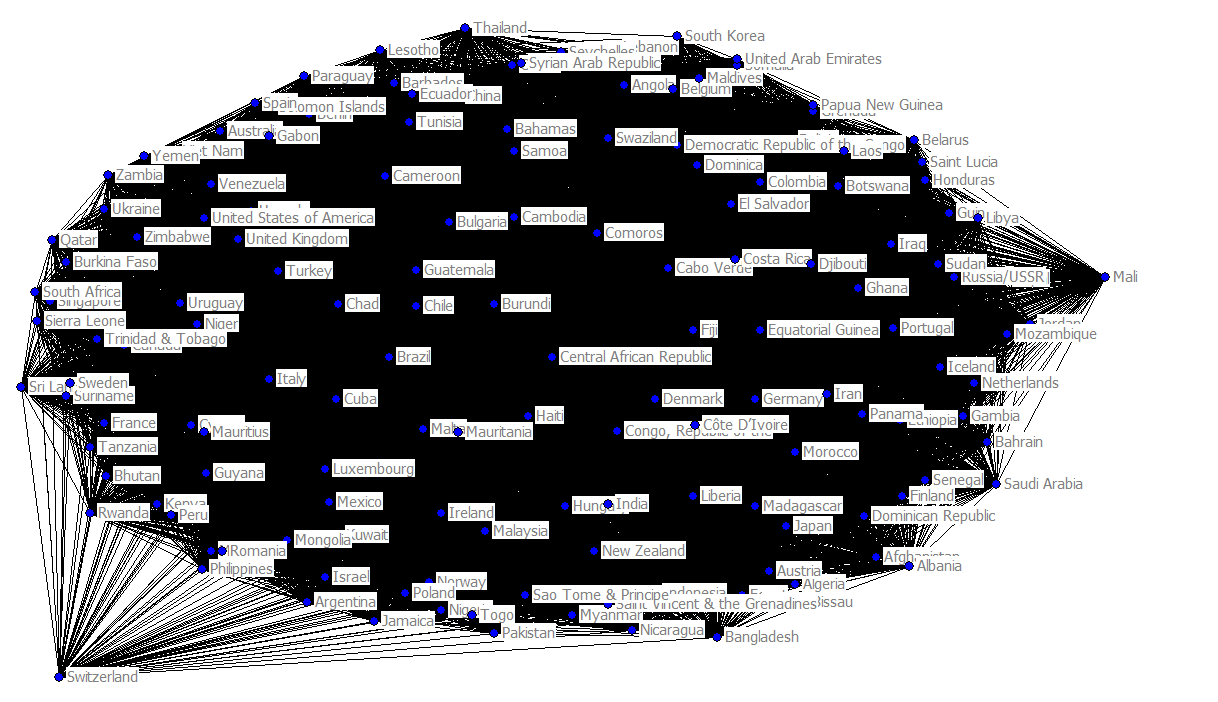 Matrix 3
State network density by IGO membership
1980
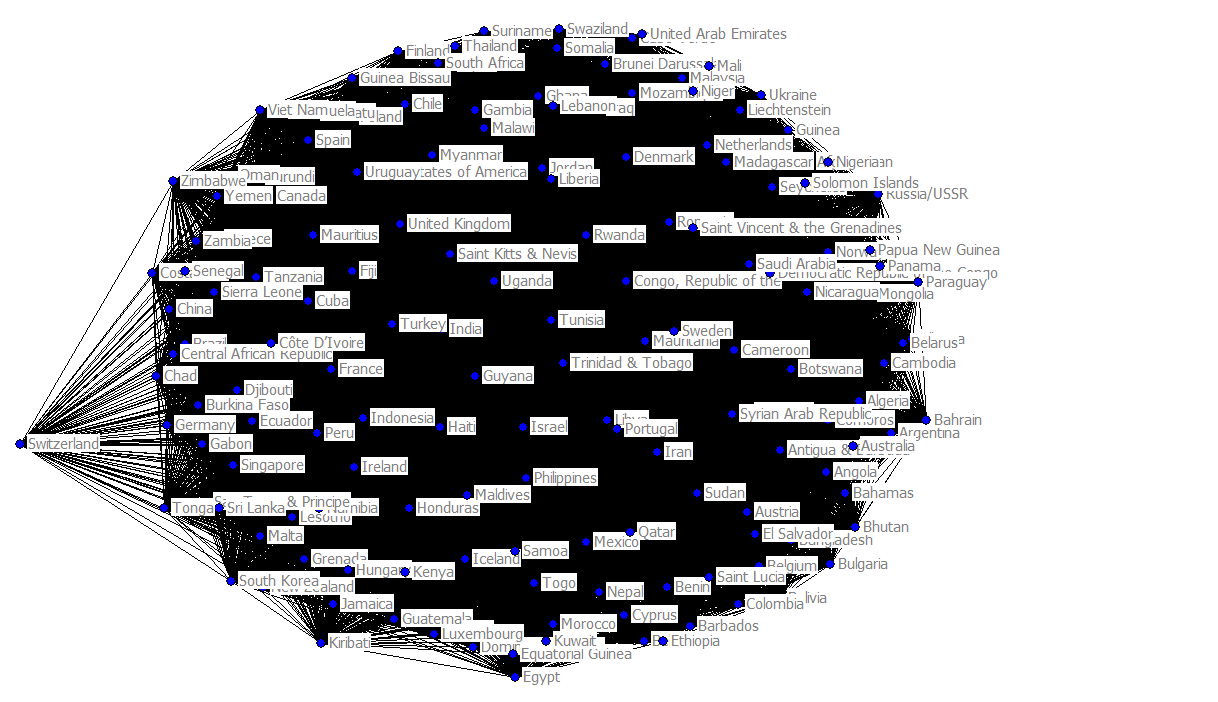 Matrix 3
State network density by IGO membership
1990
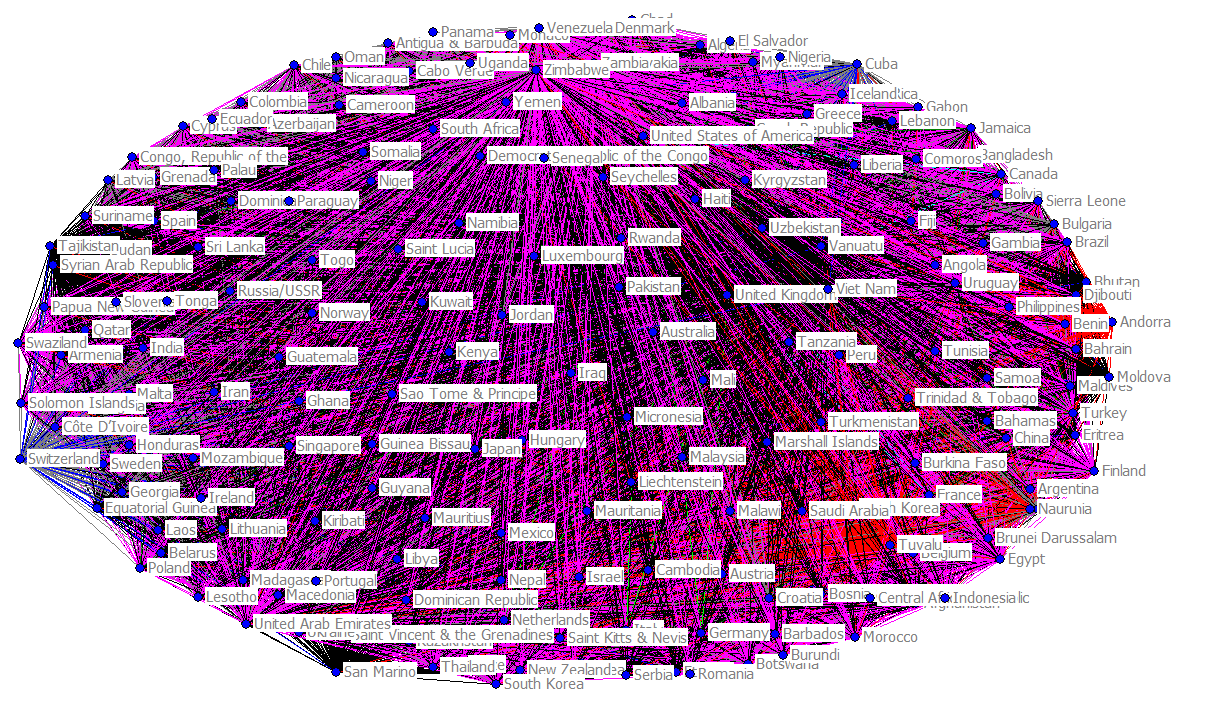 Matrix 3
State network density by IGO membership
2000
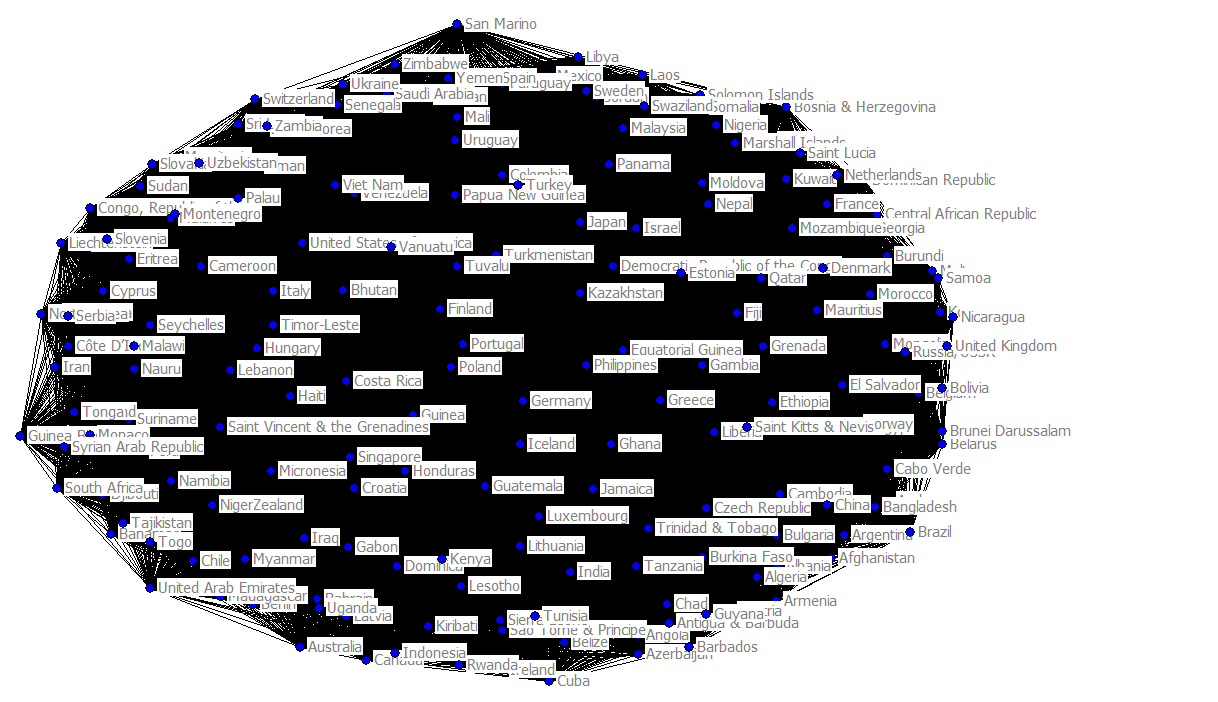 Matrix 3
State network density by IGO membership
2010